Union europeenne des medecins specialistes
ORL Geneva 2013 10 04 – 06 Geneva switzerland
Dr Dr H.-P. Ulrich 
2013
THE uems
55
The largest European Medical Organisation (35 countries, > 1.4 mln. specialists)
Large Association Internationale Sans But Lucrative 

Key activities  include:
standard setting for specialist training and practice 
accreditation of CME/CPD
political lobbying
2
2013
THE ADDED VALUE OF THE UEMS
development of modern, harmonised models for the training of the next generation of medical specialists 
an independent body for international accreditation of CME (US, Canada)
addressing interdisciplinary issues in emerging areas of specialist medical practice
peer review and approval of specialty documents, education
3
2013
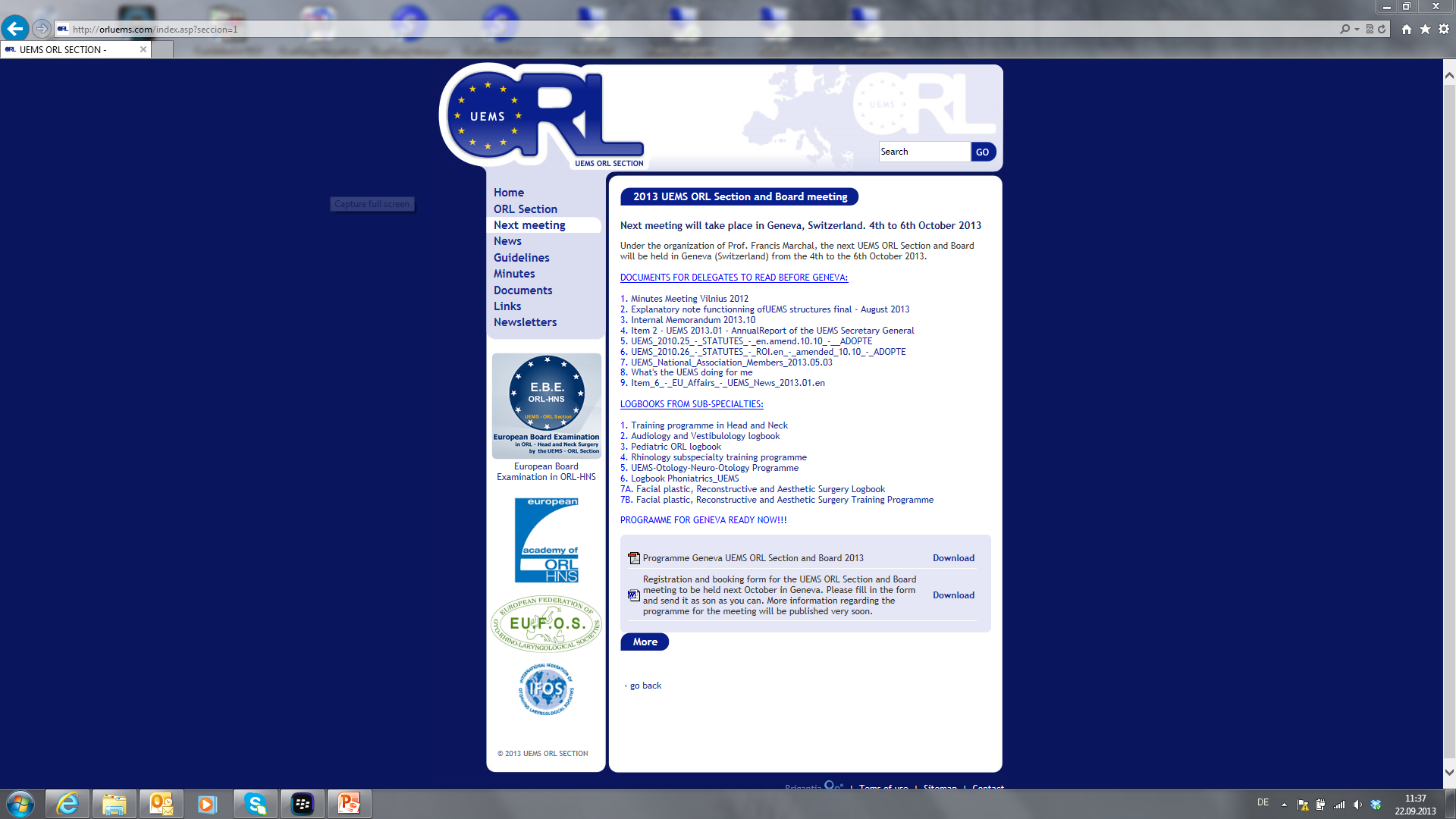 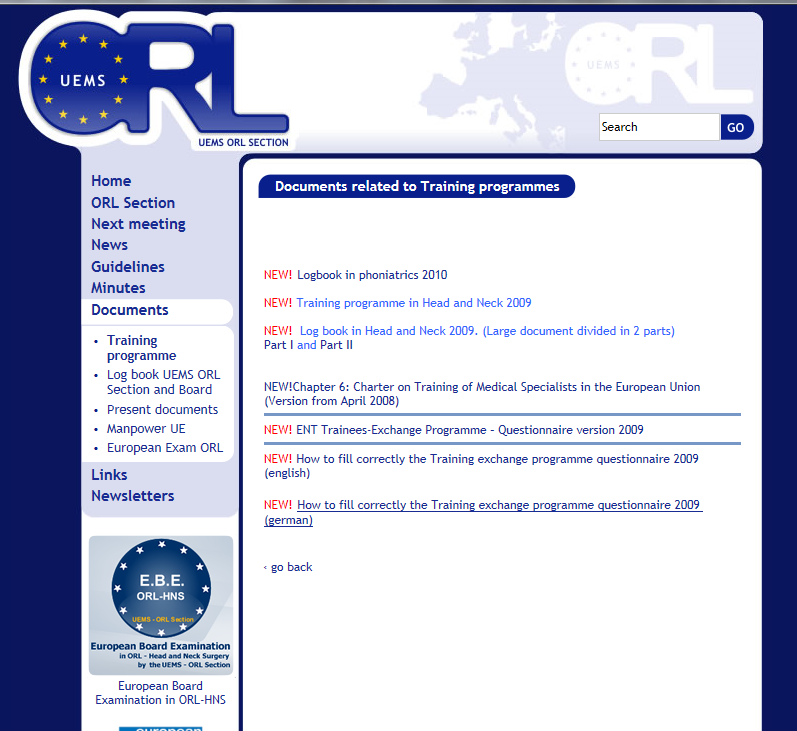 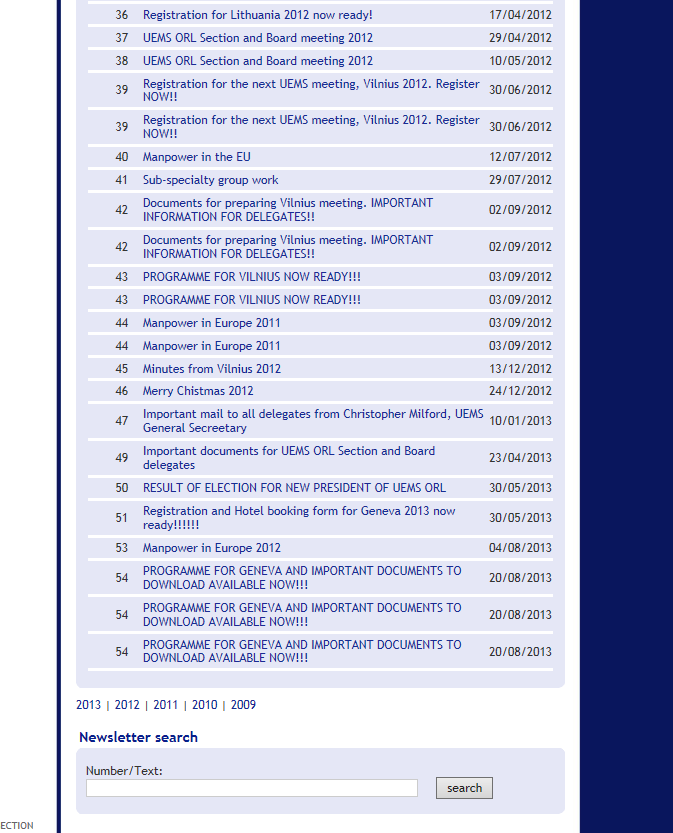 4
2013
Specialist Sections 
Multidisciplinary Joint 
Committees
Council
European Boards
Board
Divisions
UEMS Standing Committee
 on Quality of 
Specialist Practice
Governance Board
UEMS Standing Committee 
on CME/CPD
Governance Board
Working Groups 
Task Forces 
Committees
Secretariat
Brussels
Executive
UEMS EACQMSP (?)
European Advisory Council
for Quality Management
of Specialist Medical Practice
UEMS EACCME
European Accreditation 
Council for CME
UEMS Standing Committee on 
Post Graduate Training
Governance Board
UEMS ECAMSQ

European Council for Accreditation
 of Medical Specialist Qualification
CESMA
SECTIONS AND BOARDS
Specialist Sections 
Multidisciplinary Joint 
Committees
41 Sections and European Boards
23 Divisions
10 Multidisciplinary Joint Committees 
1 Thematic Federation (Legal Medicine)
22 endorsed Training requirements for Specialty
Visitation programmes 
New template for „Training Requirements in Specialty of ...” (old Chapter 6)
European Boards
Divisions
6
2013
Statutes
7
2013
IV.1. Full MembersThe UEMS is composed of at least three full Members, legitimate persons/entities, legally constituted in keeping with the laws and customs of their country of origin.Any organisation representing specialist medical doctors, having legal personality or constituted in keeping with the laws and customs of its country of origin, can also become a full Member of the UEMS under the following condition:Only the most representative non-governmental national professional organisation of a European Union Member State or a signatory country of the European Economic Area Agreement and Switzerland representing medical specialists may be elected to become a full Member of UEMS.
Article X. Specialist Sections and their European Boards
 X.1. Competencies
The Specialist Sections (hereafter Sections) represent the interests of their particular Specialty.	  
Any specialty may apply to Council to create its own Section if it is recognised as an independent specialty in at least 1/3 of the Member States.
Every Section has the right to create its own Board to address scientific  and training interests. 
X.2. Composition
Each delegation to a Section shall consist in 2 delegates from the country of each member country of the Council of UEMS nominated by that member of Council. Each delegation to a Board shall consist in 2 members, one from the Section and one from
 the recognised academic or scientific Society of the country.
11
Accounts & Subaccounts
10
2013
Why a change is needed?
UEMS statutes (art. X) and rules of procedure (art. VI) foresee that the Specialist Sections are internal bodies within a single Belgian legal entity (AISBL  Association Internationale Sans But Lucratif ).
The Specialist Sections have indeed no separate legal existence. 
Therefore, they are considered internal bodies within UEMS. 
The UEMS Statutes do not allow for existence of UEMS Sections as parties external to UEMS (separate legal entities).
DGST - Réviseurs d'entreprises
Why a change is needed (2)
As a Belgian legal entity under the form of an AISBL, UEMS must disclose all its economical operations, 
including the ones done through the Sections.

The Governments of the European countries are more and more concerned about financial transparency. Unclear situations are under growing scrutiny and pressure.
DGST - Réviseurs d'entreprises
Principles for change (1)
All operations should be done on behalf and in the name of UEMS AISBL 
All financial accounts have to be recognized as « UEMS AISBL » accounts.
All invoices, contracts, etc. have to be labeled as invoices drafted by or to « UEMS AISBL ».
DGST - Réviseurs d'entreprises
Principles for change (2)
Full application of art. XIII of UEMS statutes:
« All acts concerning the UEMS are, except for specific proxies, signed by the President ant the Secretary General, or, in his absence, by two designated members of the Enlarged Executive. »
DGST - Réviseurs d'entreprises
Principles for change (3)
The UEMS accounts should include all deals, operations, expenses and revenues of its sections.
The bank statements and all financial documents should be kept within UEMS central office (with copies kept by the Sections).
The Sections should send to UEMS central office all the documentation supporting financial operations without delay in order to allow for timely reporting to tax authorities. (scans or originals)
DGST - Réviseurs d'entreprises
CEN
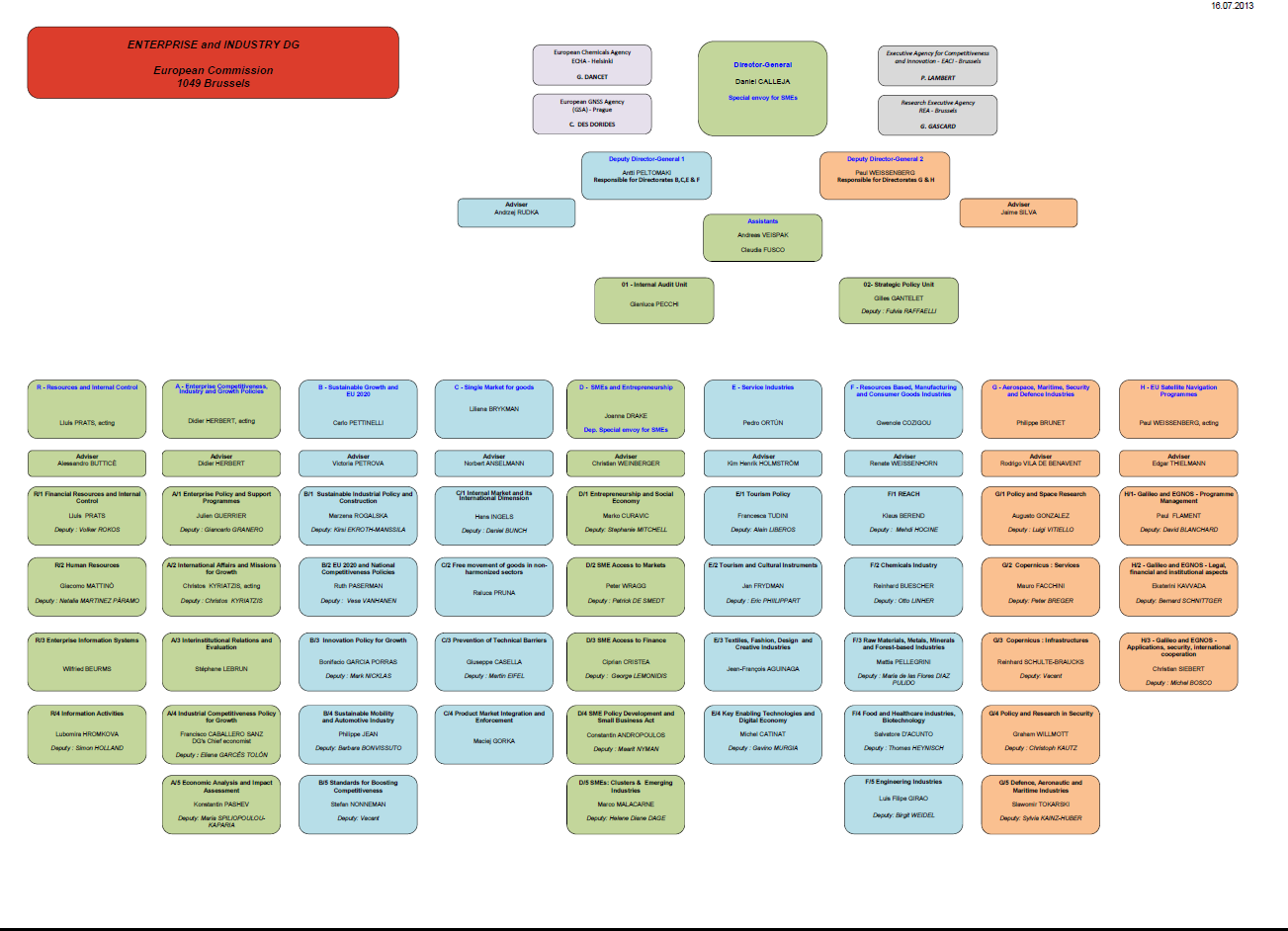 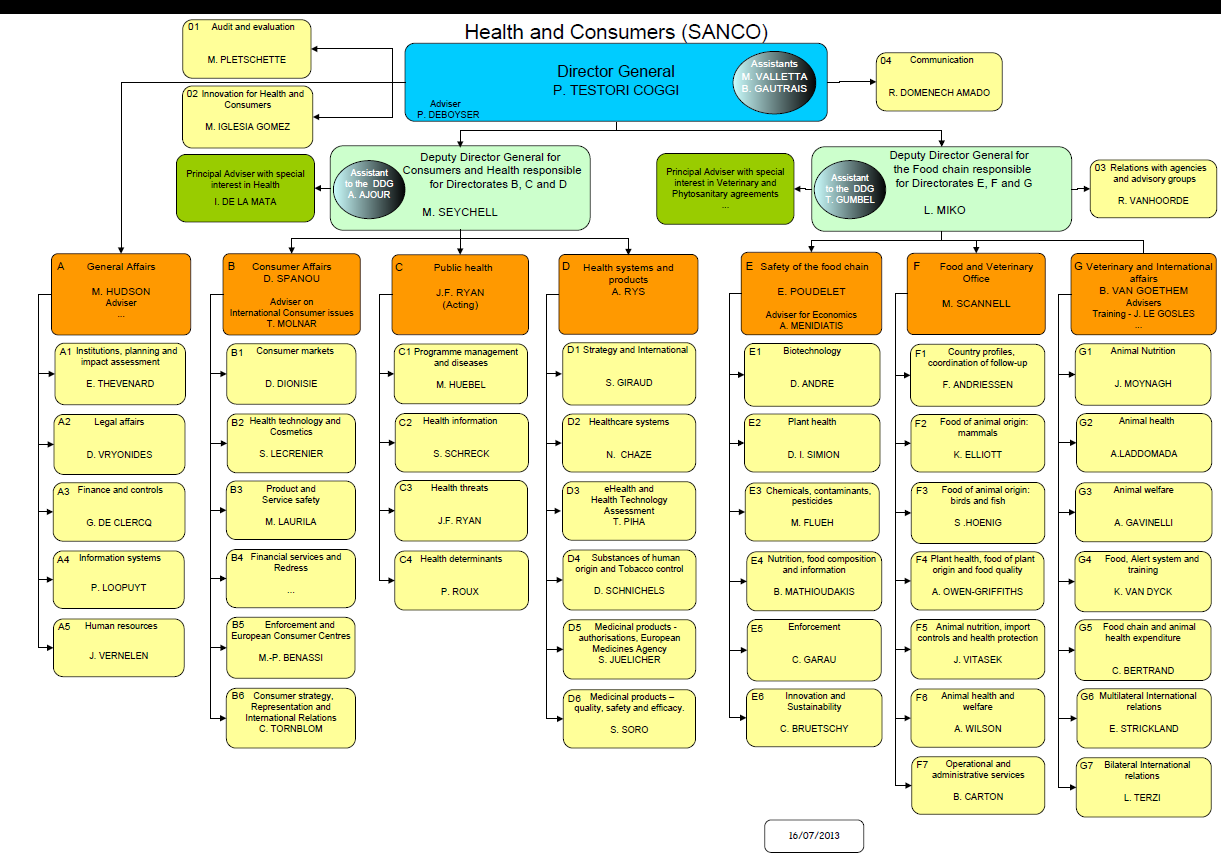 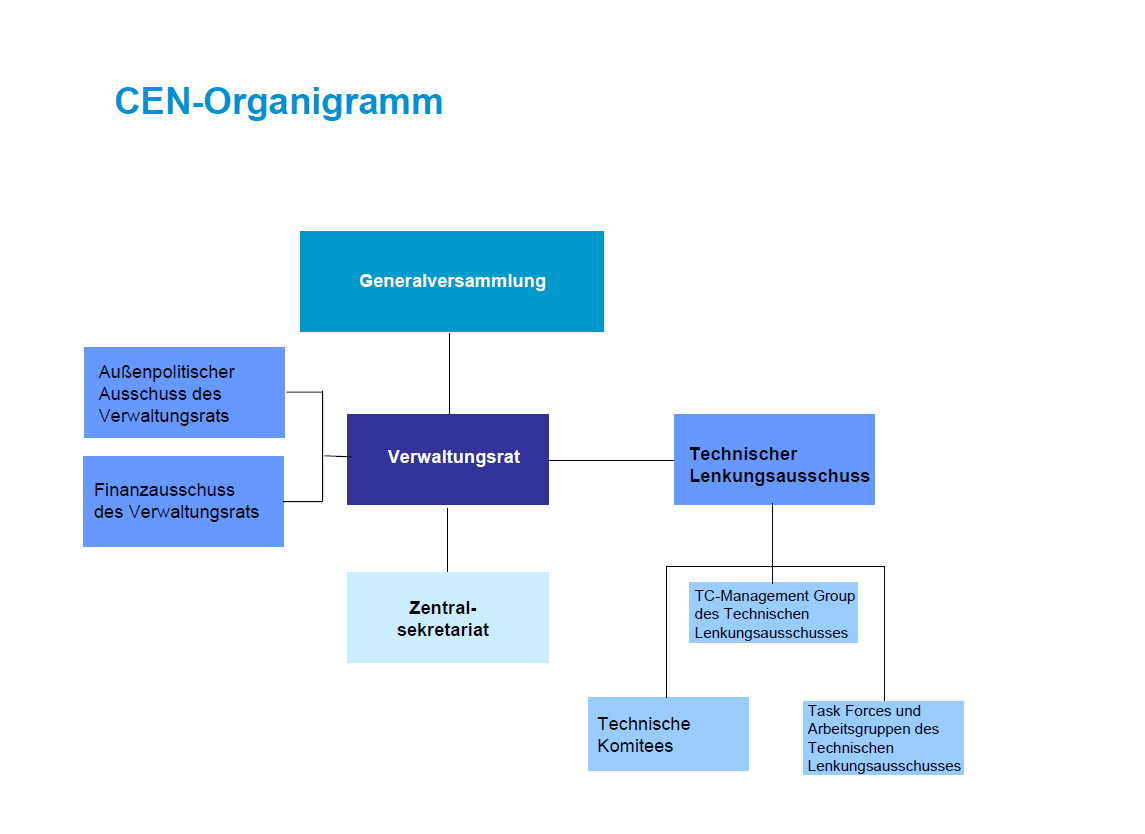 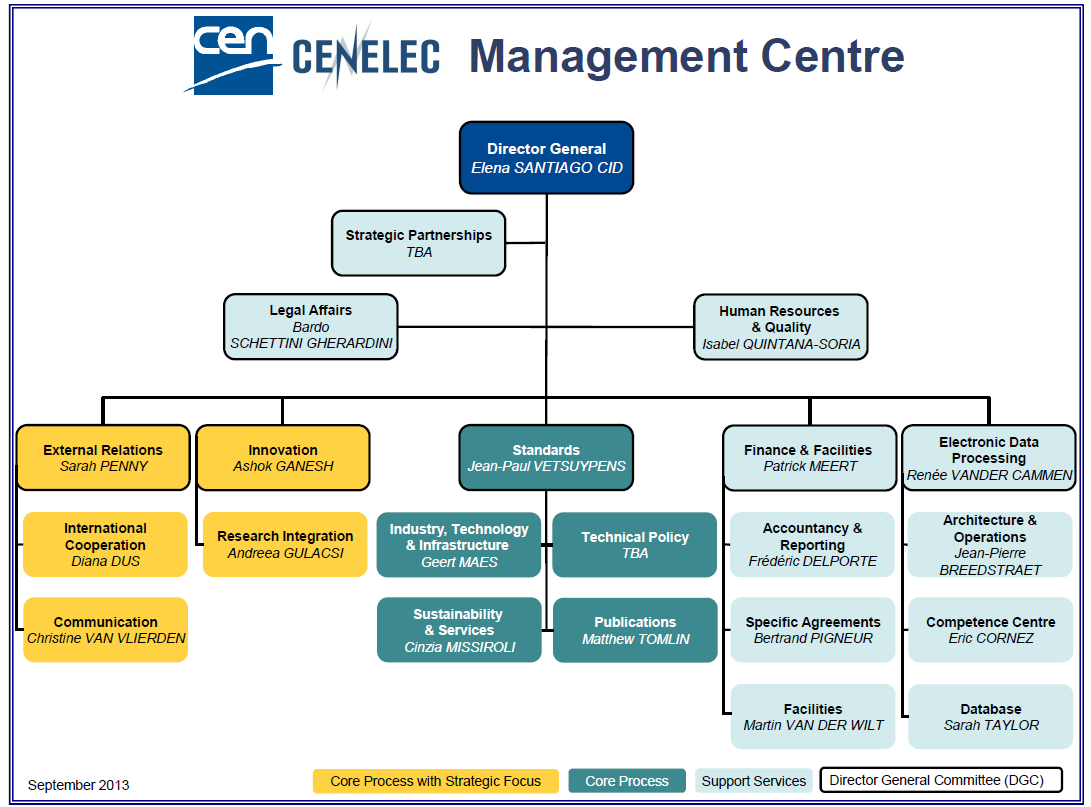 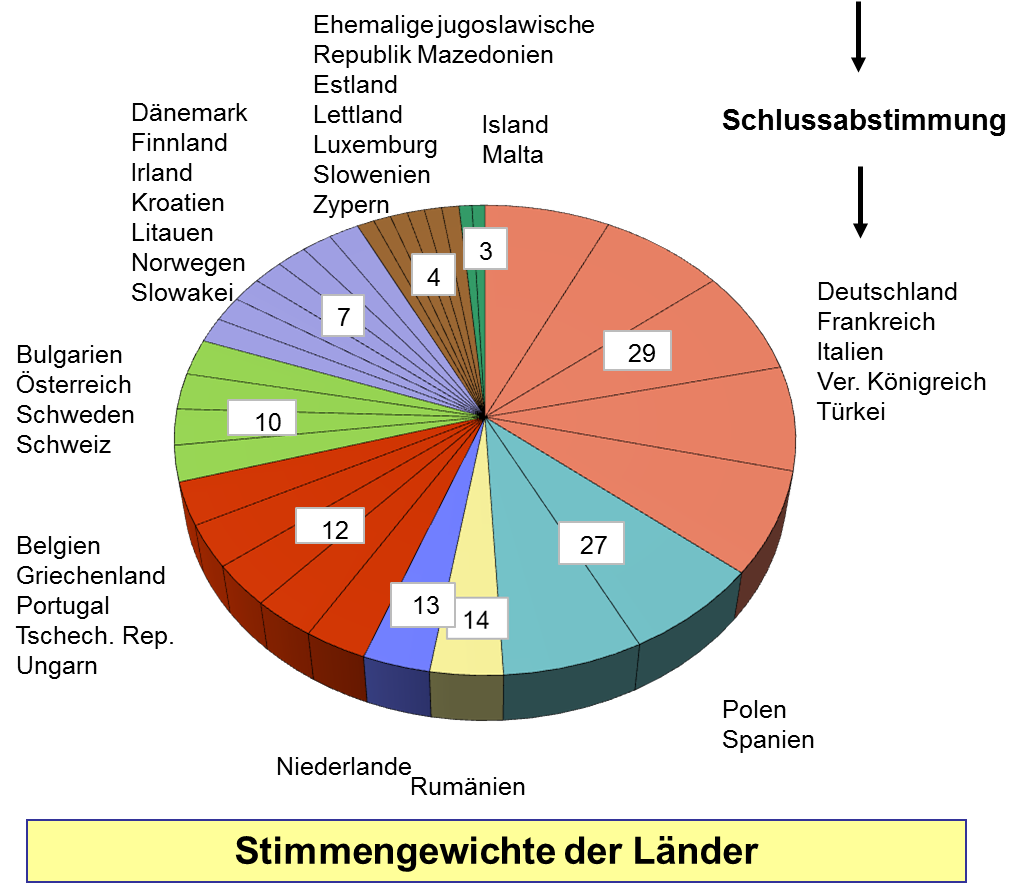 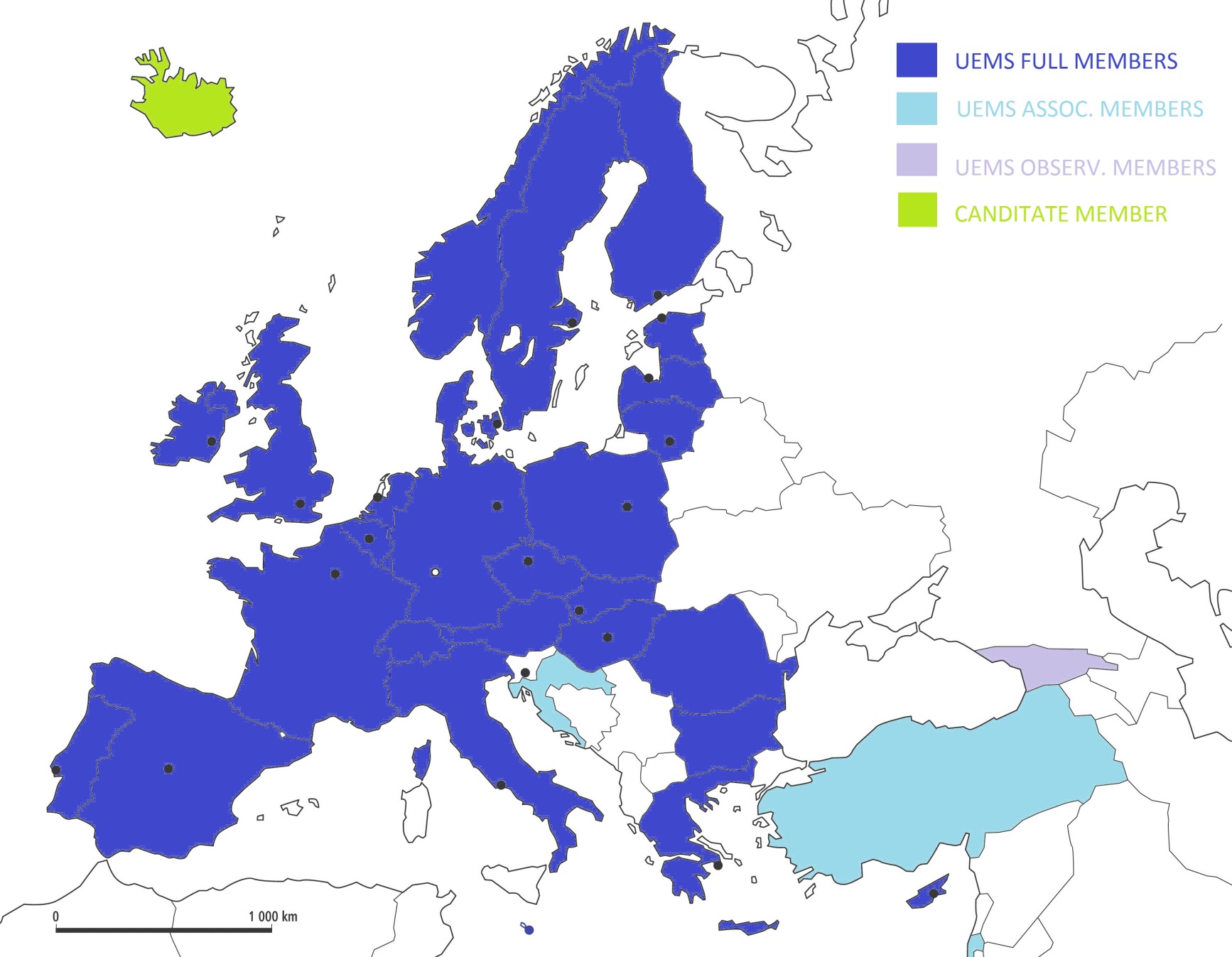 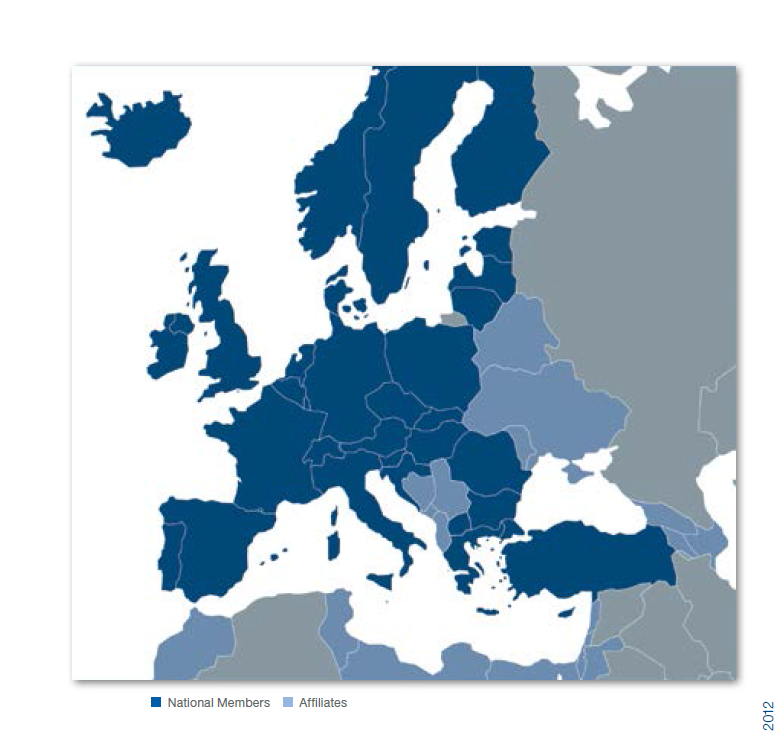 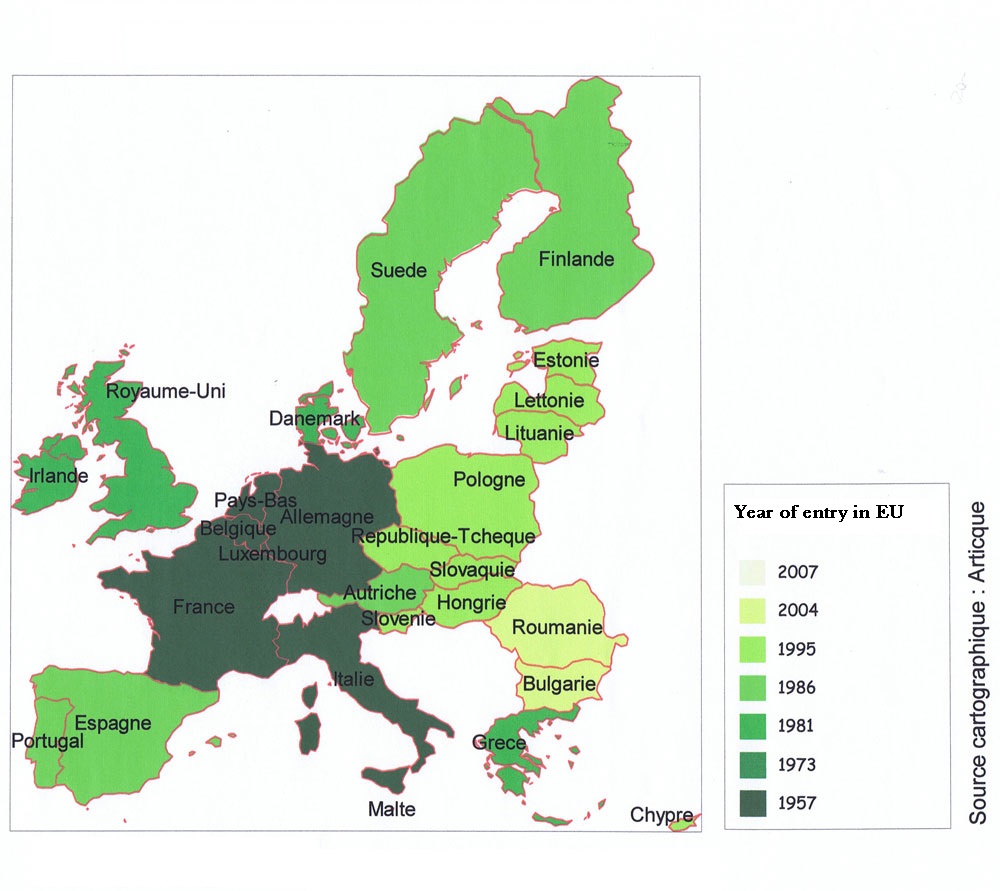 22
2013
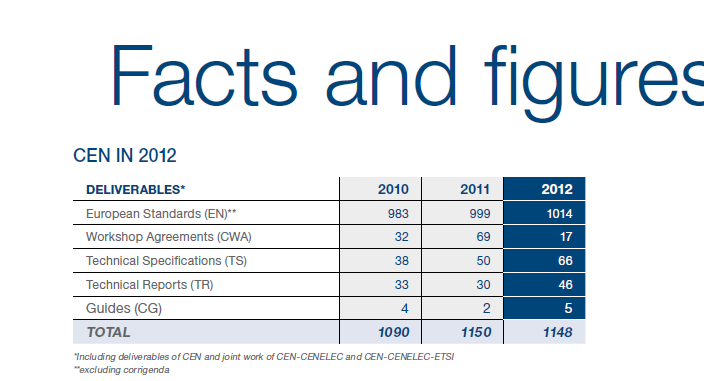 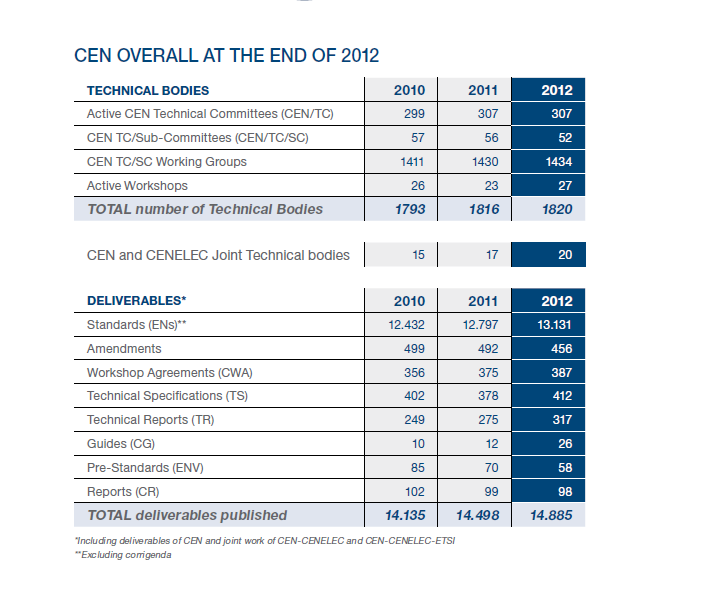 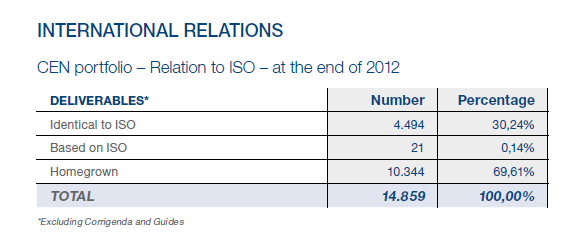 CEN in FIGURES
In 2012, CEN produced 1148 documents (ENs - Standards, TSs – Technical
Specifications, TRs - Technical Reports, CGs - CEN Guides and CWAs - CEN Workshop
Agreements).
The total number of living documents to date is 14.885 (end December 2012).
At the end of 2012 3337 documents were in preparation.
CEN currently has 1994 Technical Bodies, whereof:
307  active CEN Technical Committees
27 active CEN Workshops
52 CEN Technical Committees/Sub-committees
1434 CEN Working Groups
17 CEN-CENELEC Technical Committees
1 CEN-CENELEC Workshop
2 CEN-CENELEC Working Groups
24
2013
Aesthetic Plastic Surgery


The Austrian standard institute (ASI) asked the CEN on January 18th 2010 to create a  directive on aesthetic plastic surgery.

It was accepted by resolution CN/BTC 915/2010 and CEN created new 
project CN/TC 403 aesthetic surgery services.
 
By the evaluation of the German medical chamber – BÄK – this creation and the application  is not in coherence with the
European Directives 2005/36 EC and 2006/123/EC as well as it is violating  article 168/7 AEUV (Treaty about the working procedures of EU) which requires, that health policy is only within the organisations  of the national health systems. 

Never the less, in violating the above mentioned rules, CEN accepted this application  with 25 in favour and four abstentions.

Belgium, the Netherlands, Austria, Slovakia and the UK 

amended their active participation  in the work of this process with project CN/TC 403 and it was installed with the  resolution BTC 015/2010.
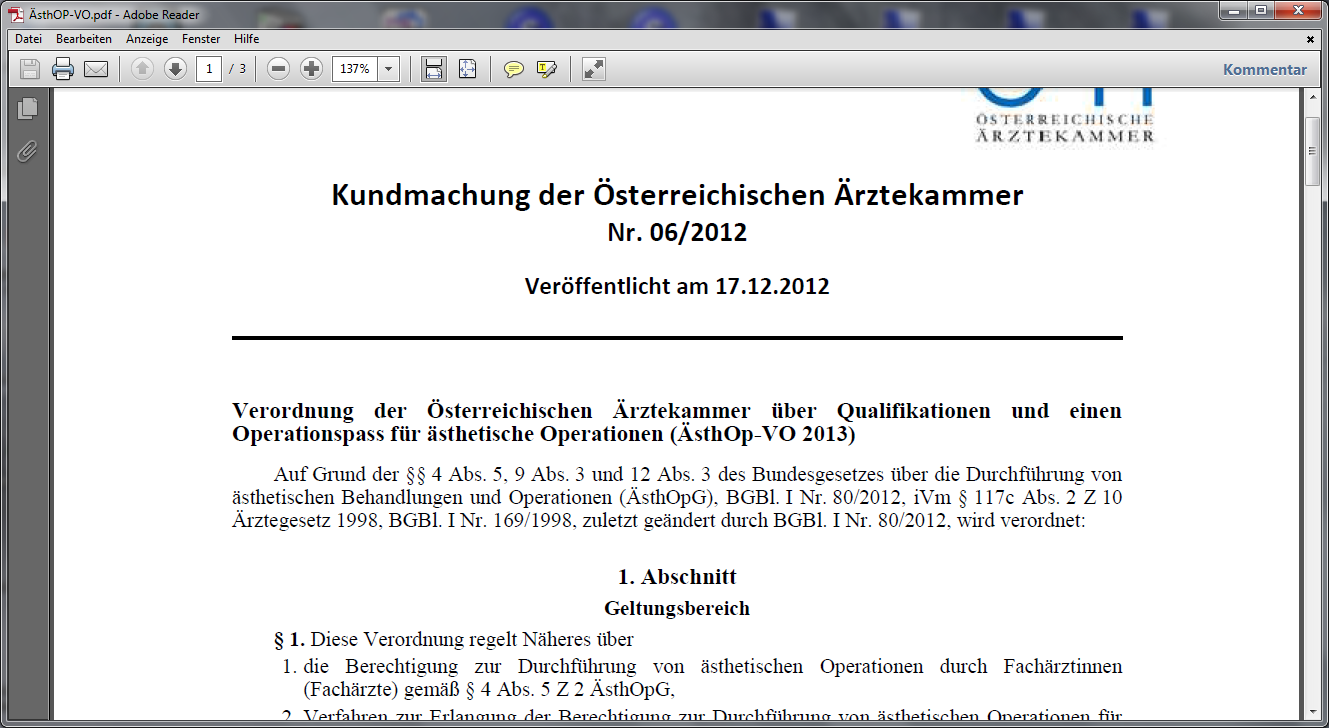 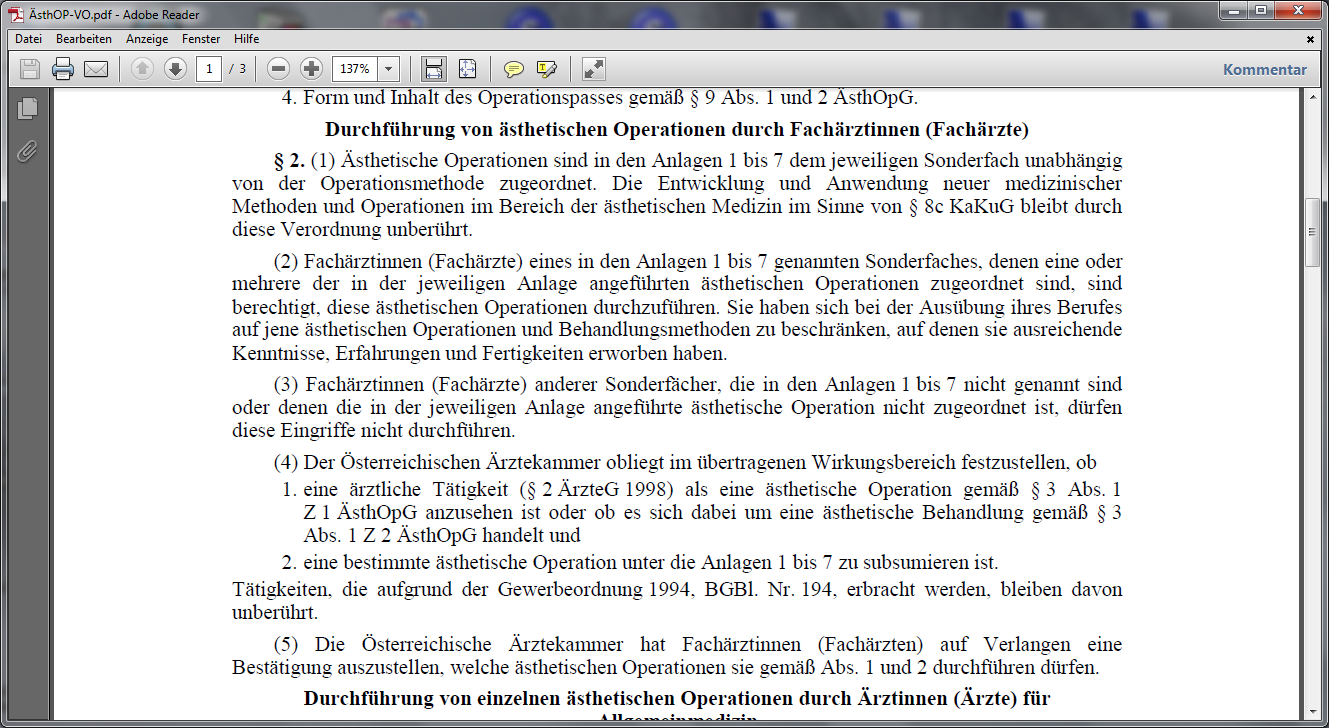 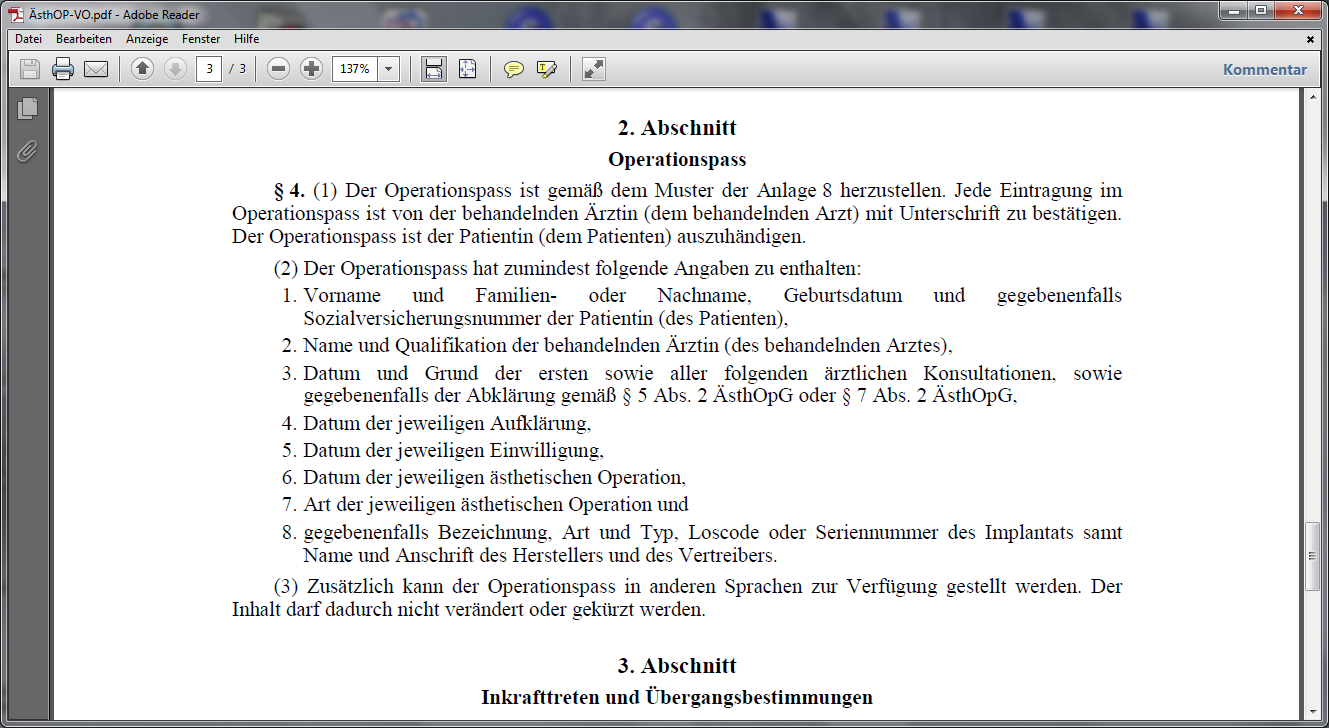 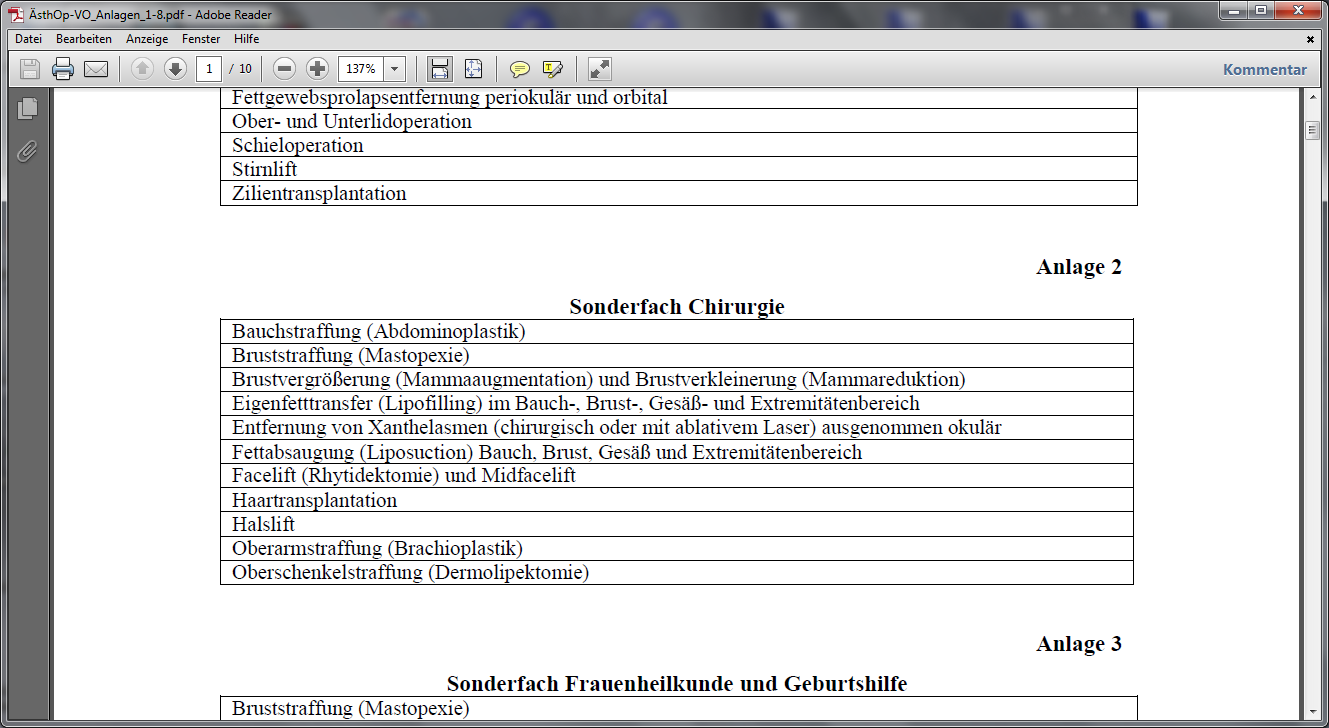 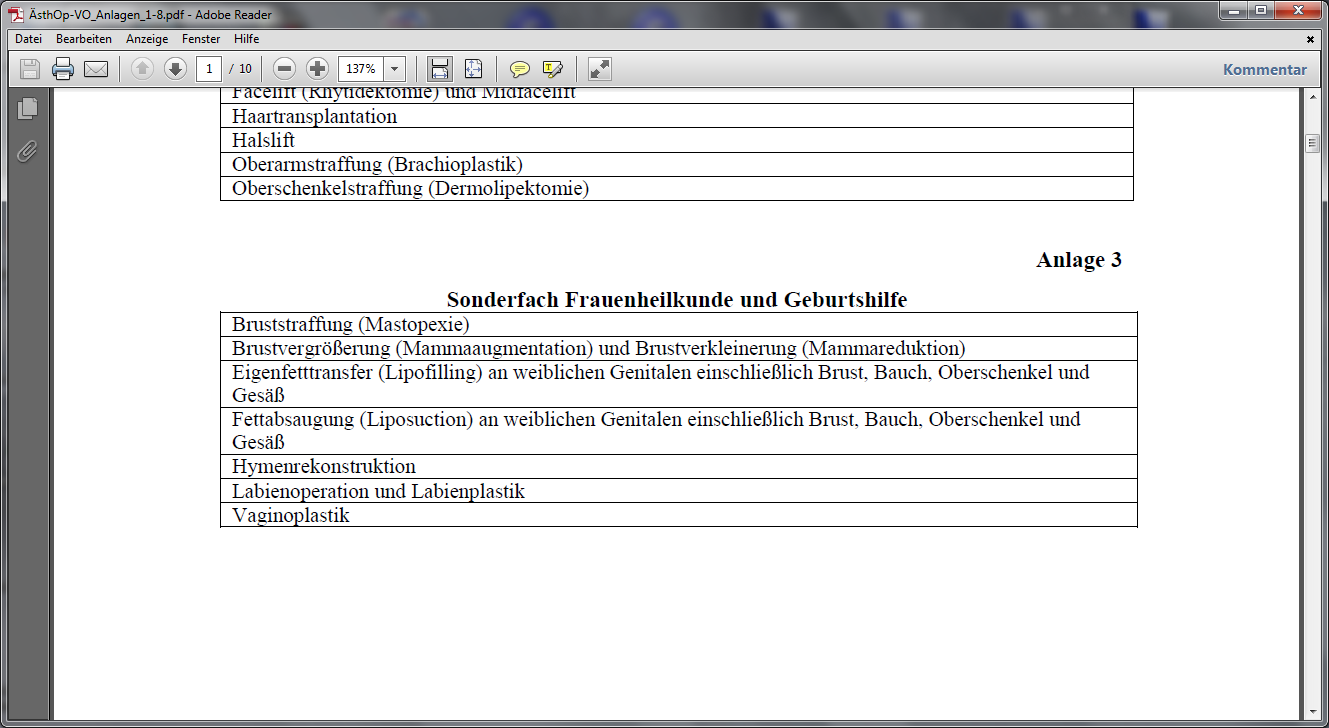 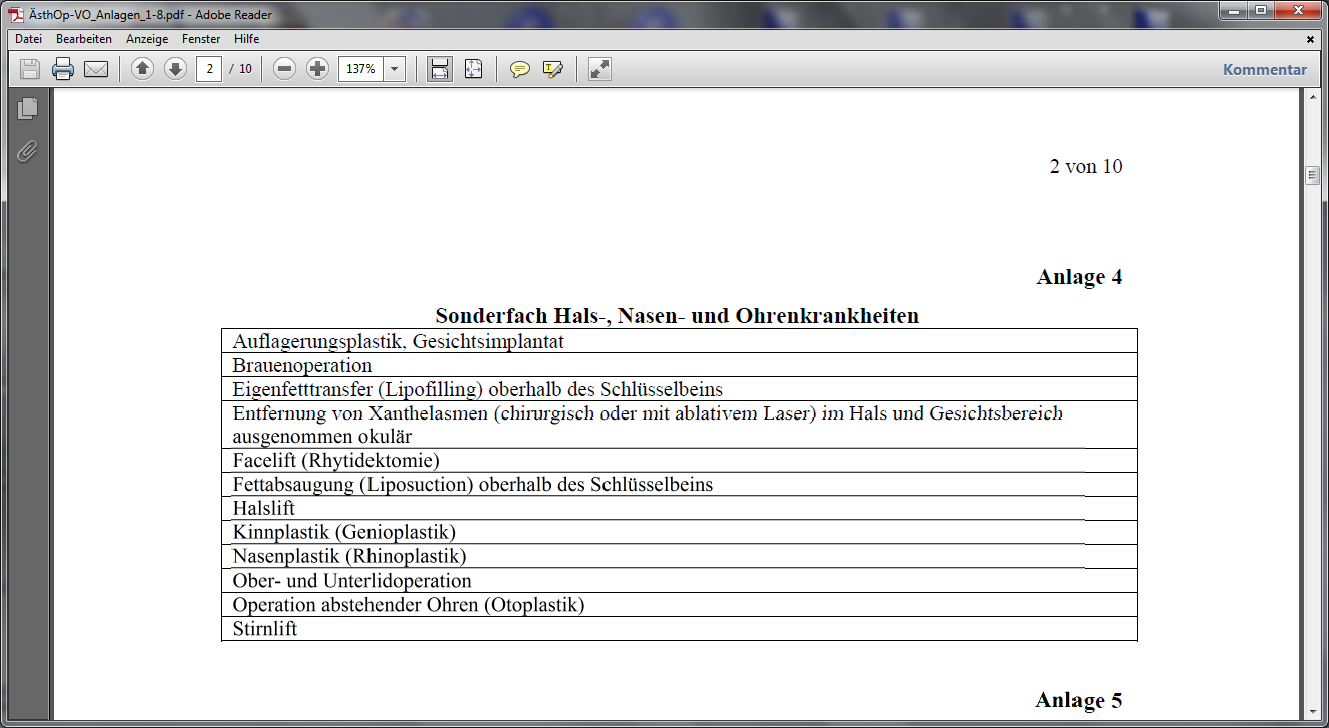 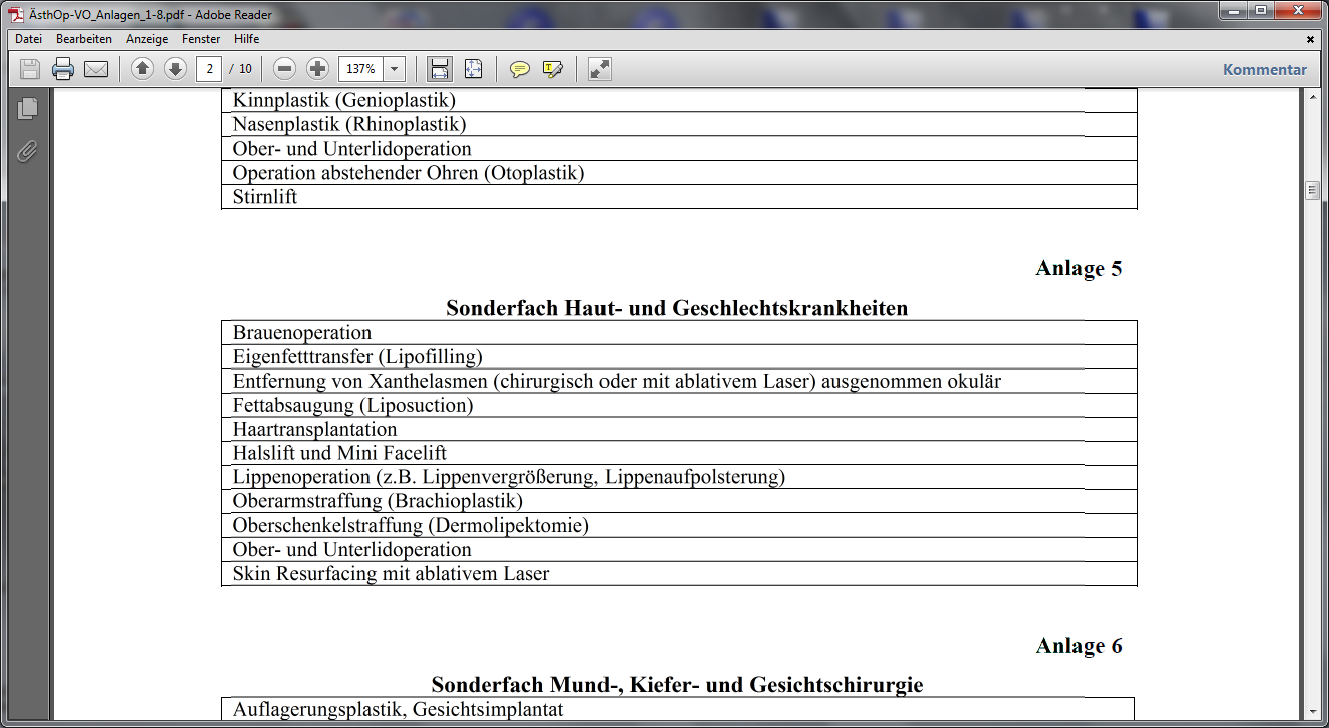 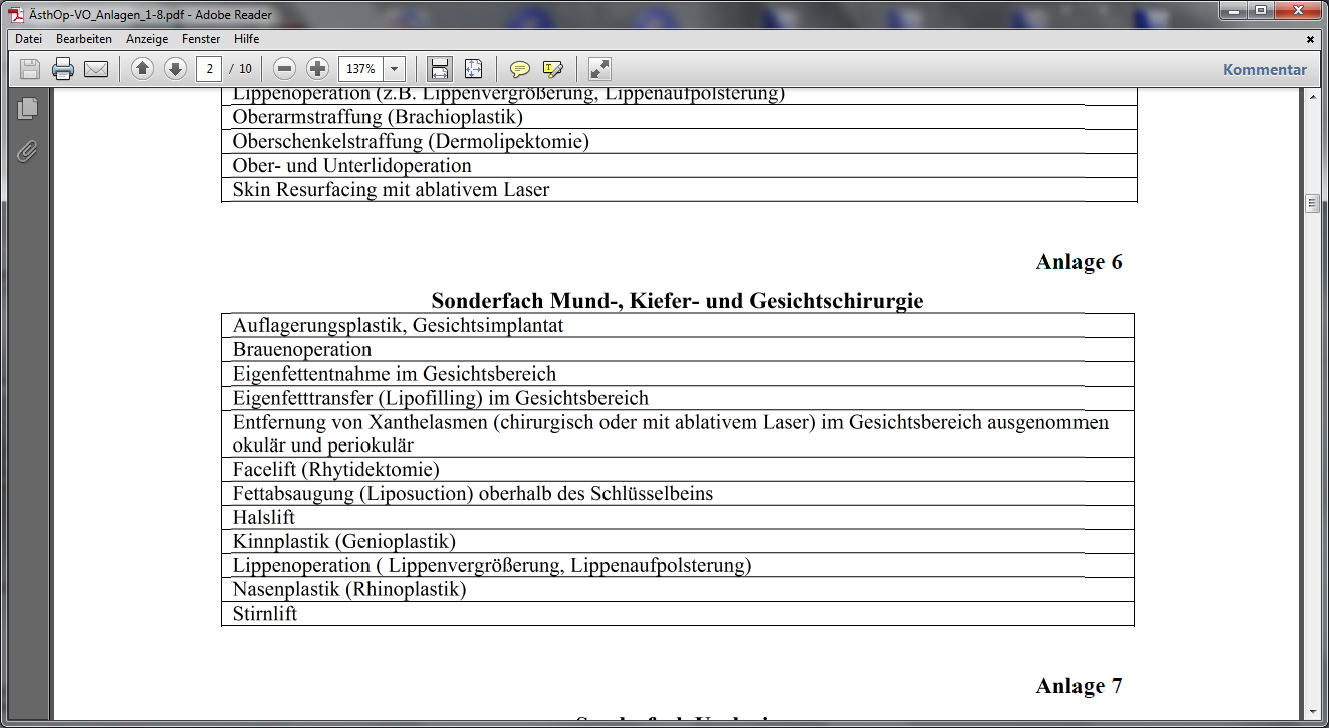 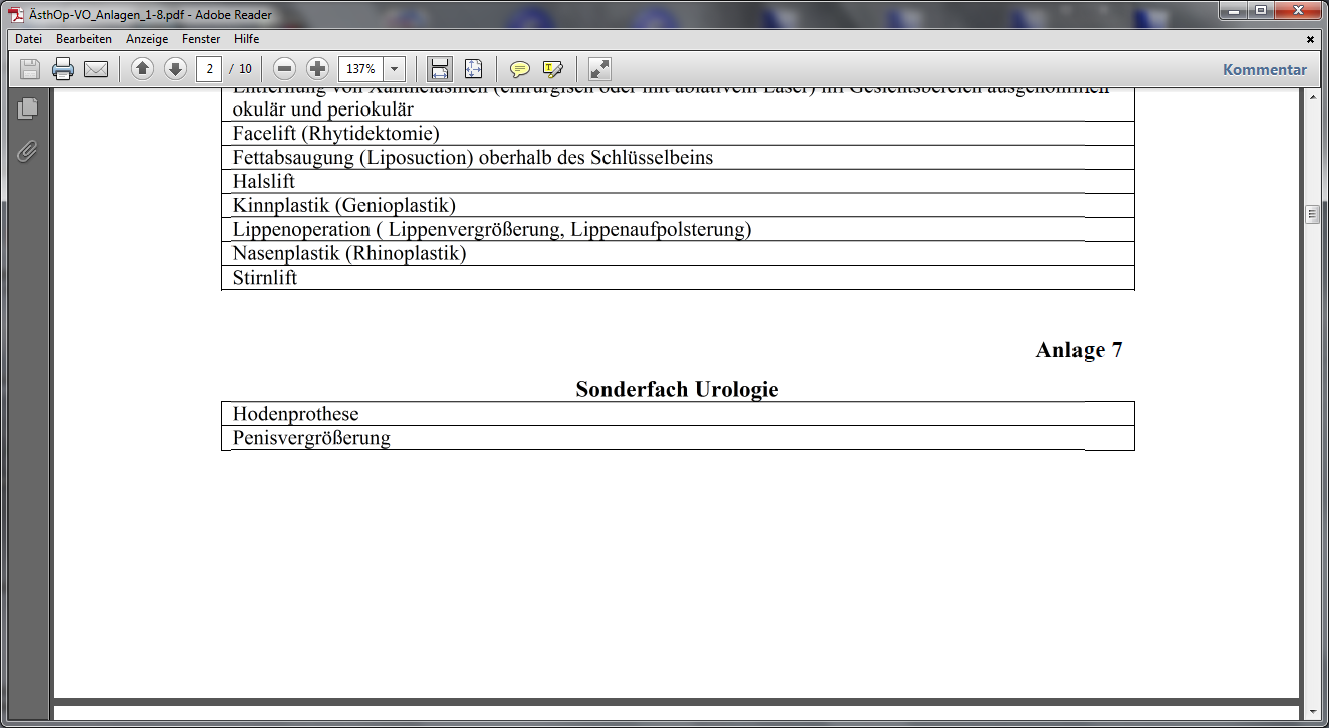 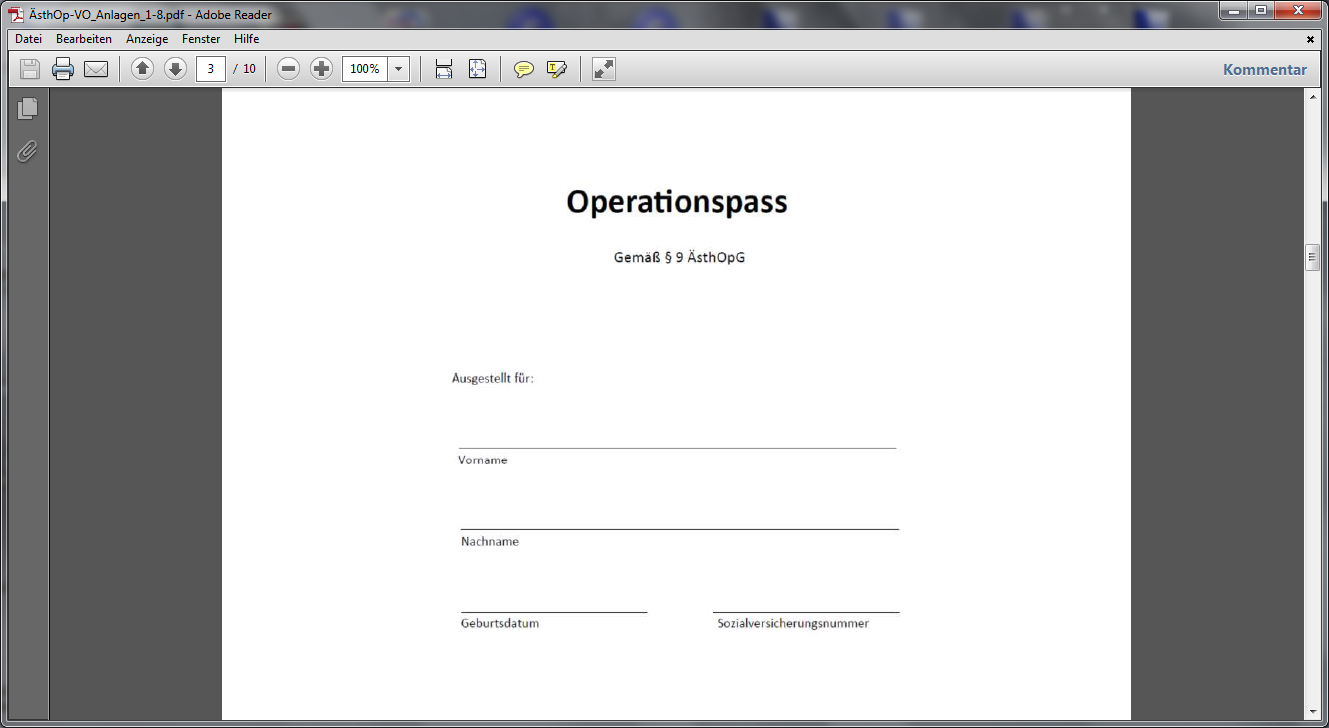 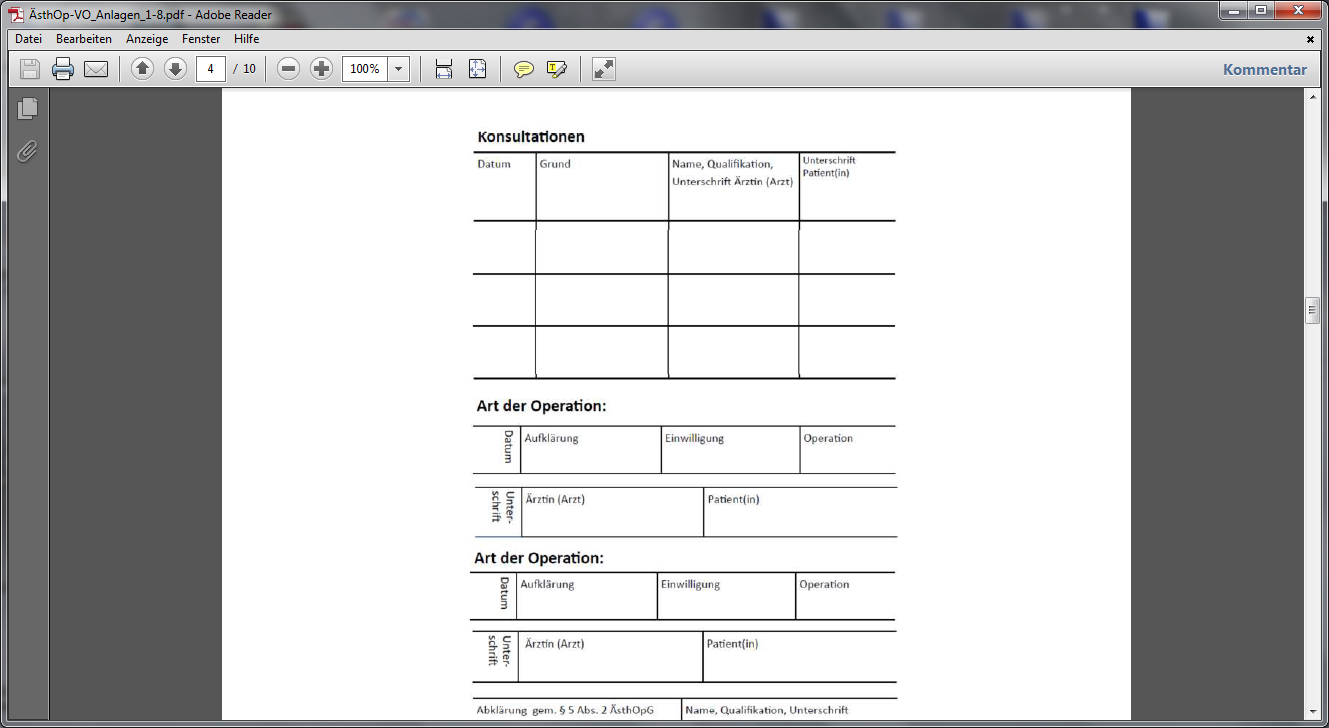 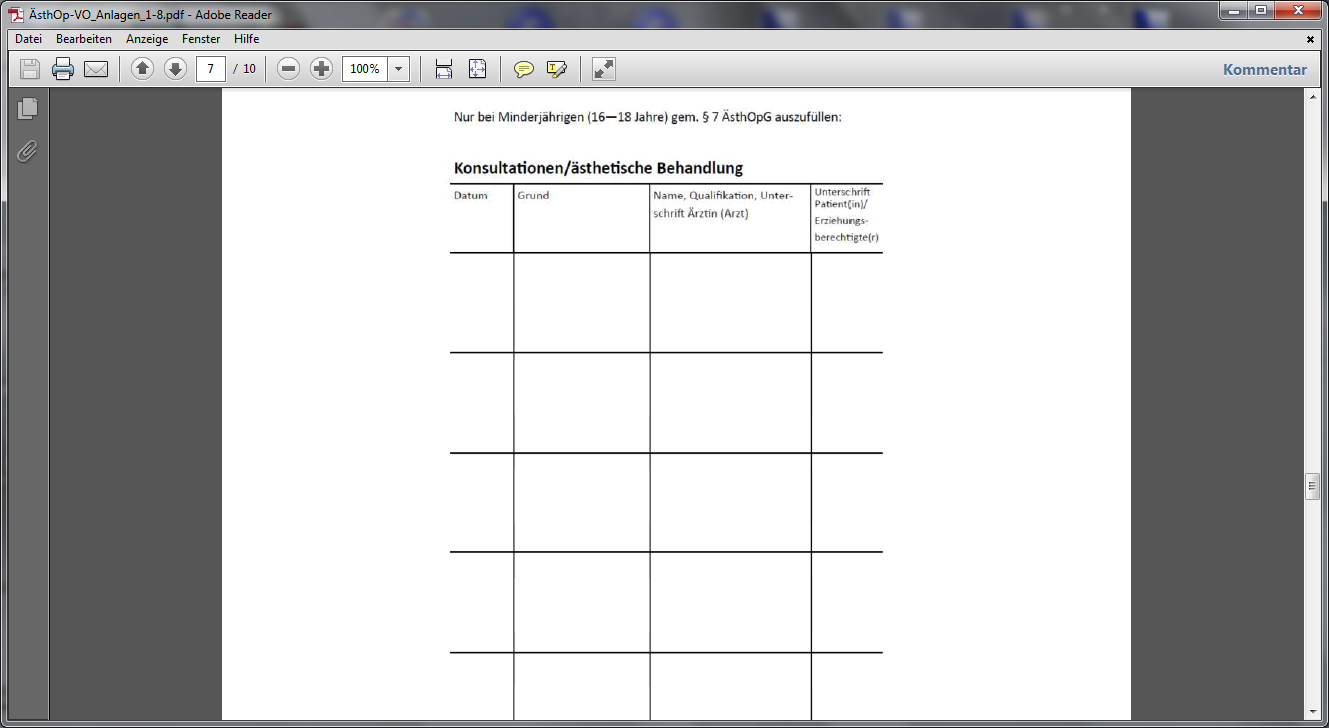 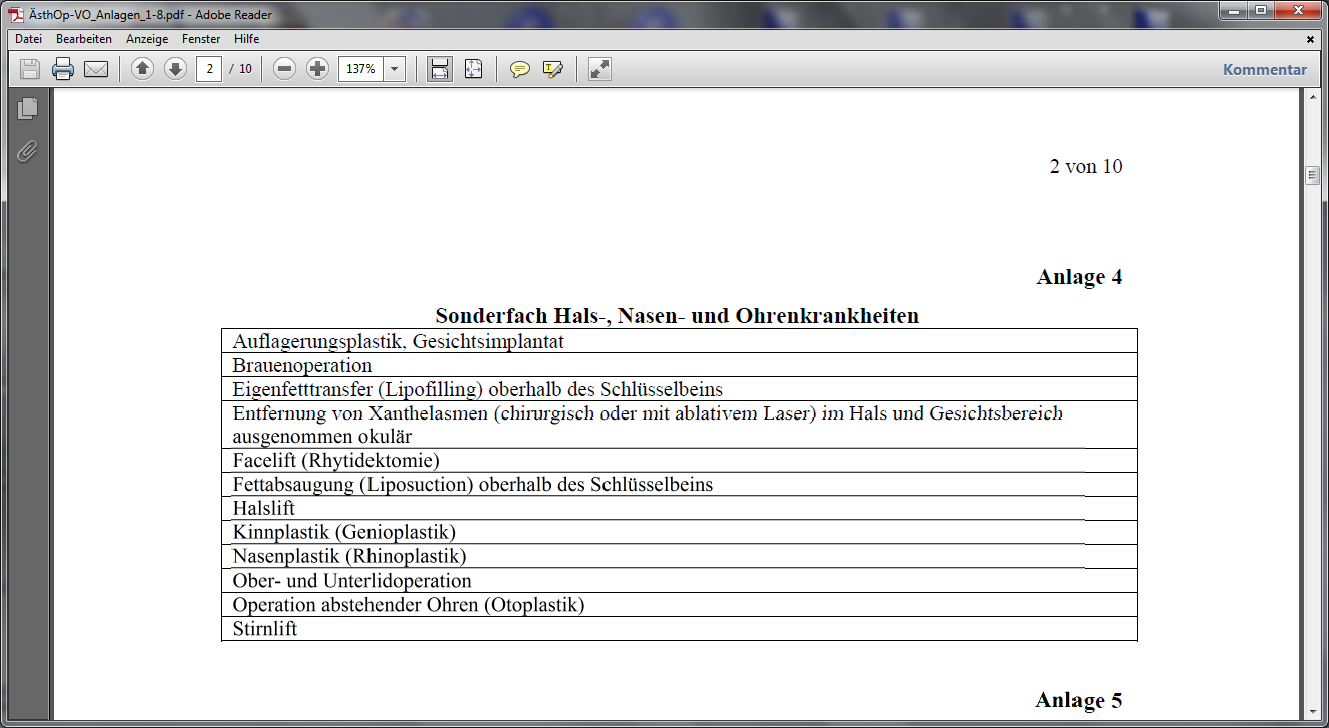 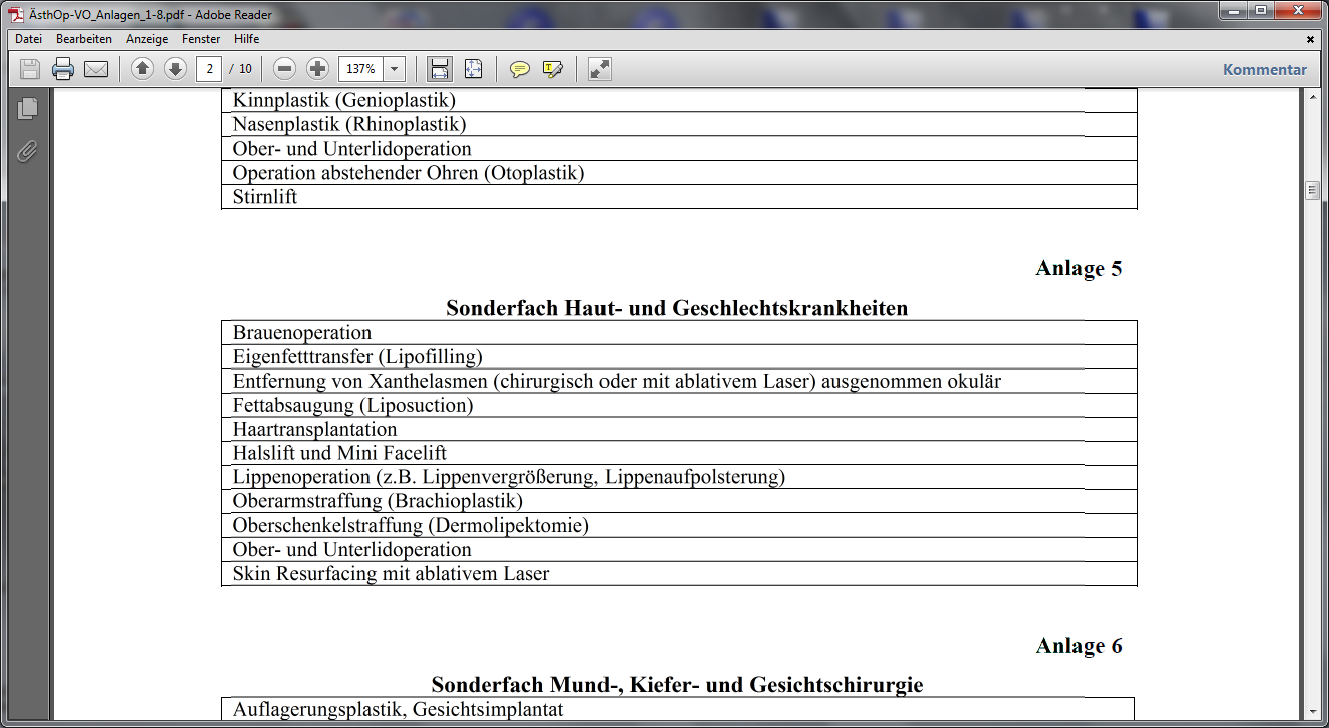 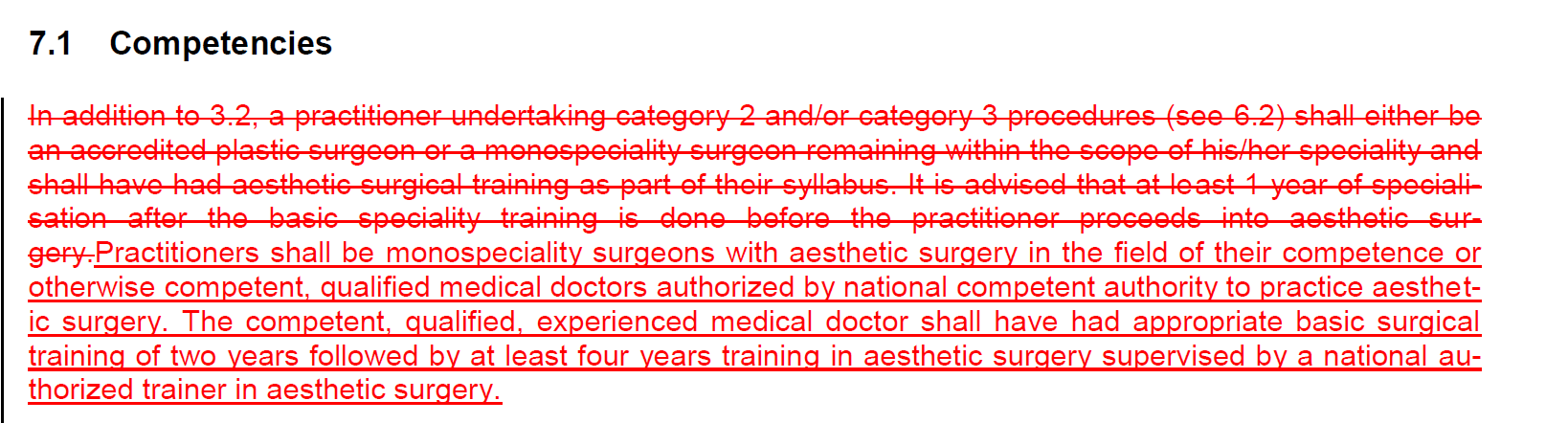 Wien 2013 08 31
36
2013
Standardization of medical  procedures
UEMS did not start and does not support CEN TC/403 initiative

declined offer from CEN to cooperate 09.2011 
requested 05.2012 
repeated request to remove any reference to UEMS 11.2012

Joint statement by EMOs (Nov. 2012).
37
2013
CEN Projects

Aesthetic Surgery Services (CEN/TC 403)  

Project Committee - Care Services of Cleft Lip and / or Palate, technical Report (CEN/TC 424)

Services of Chiropractors (CEN/TC 394), 

Project Committee services of Osteopath (CEN/TC 414), 

Project Committee services for medical doctors with additional qualification in homeopathy
Good News
Not legally binding 
only national law
Bad News
Declaration of an A deviation for each item 
by the national institute of normation
39
NEXT UEMS MEETINGs
UEMS Council, 18-19.2013, Paris 
	Discussions between UEMS Sections – Groupings
	Working Groups meeting (e-Health, PGT, CME/CPD, Specialist practice, Quality in Patient Care)
	Discussion Forum on Patient Safety
	Board and Council Meeting
	
CME conference 28.02.2014, Brussels  
	Crown Plazza, Brussels

UEMS Council, 11-12.04.2014, Brussels
40
2013
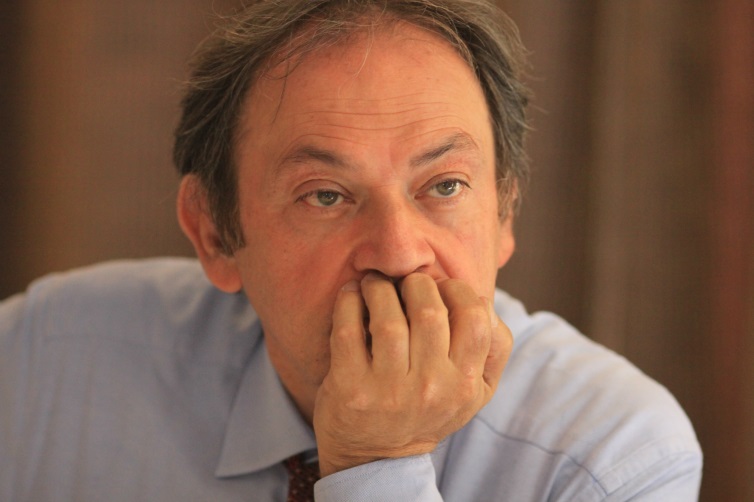 j
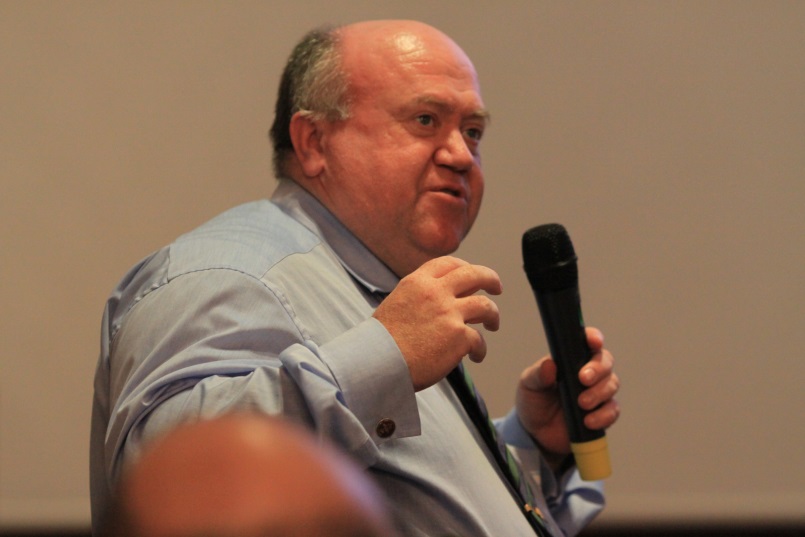 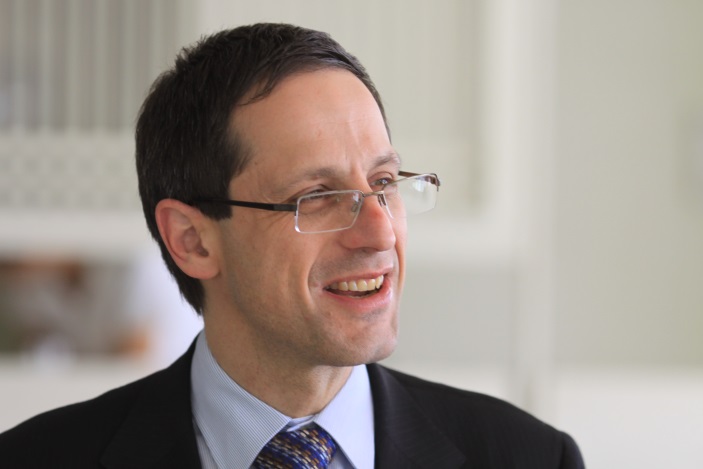 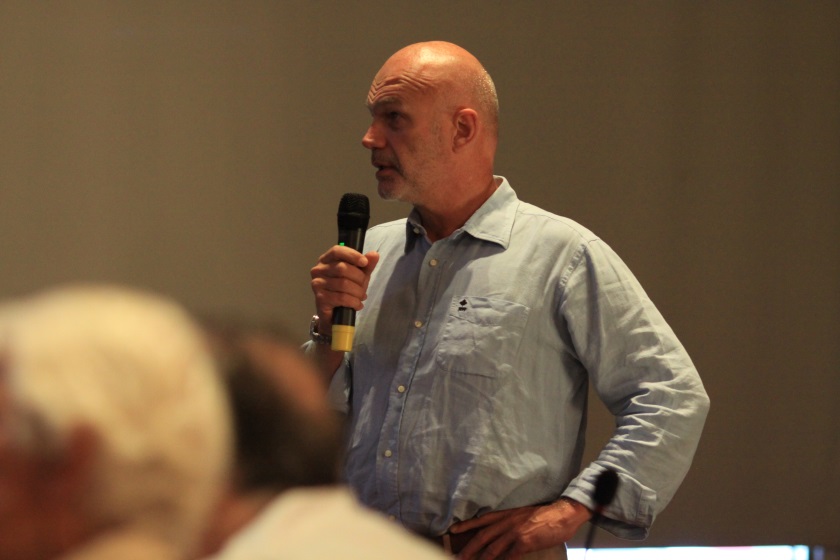 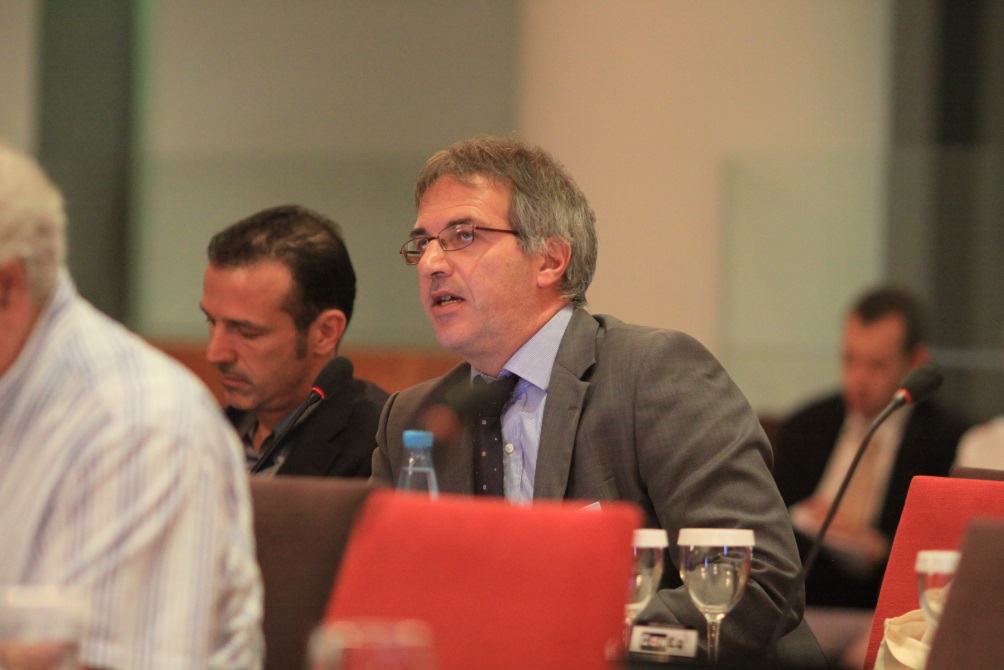 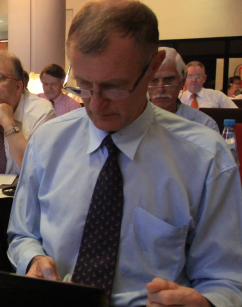 41
2013
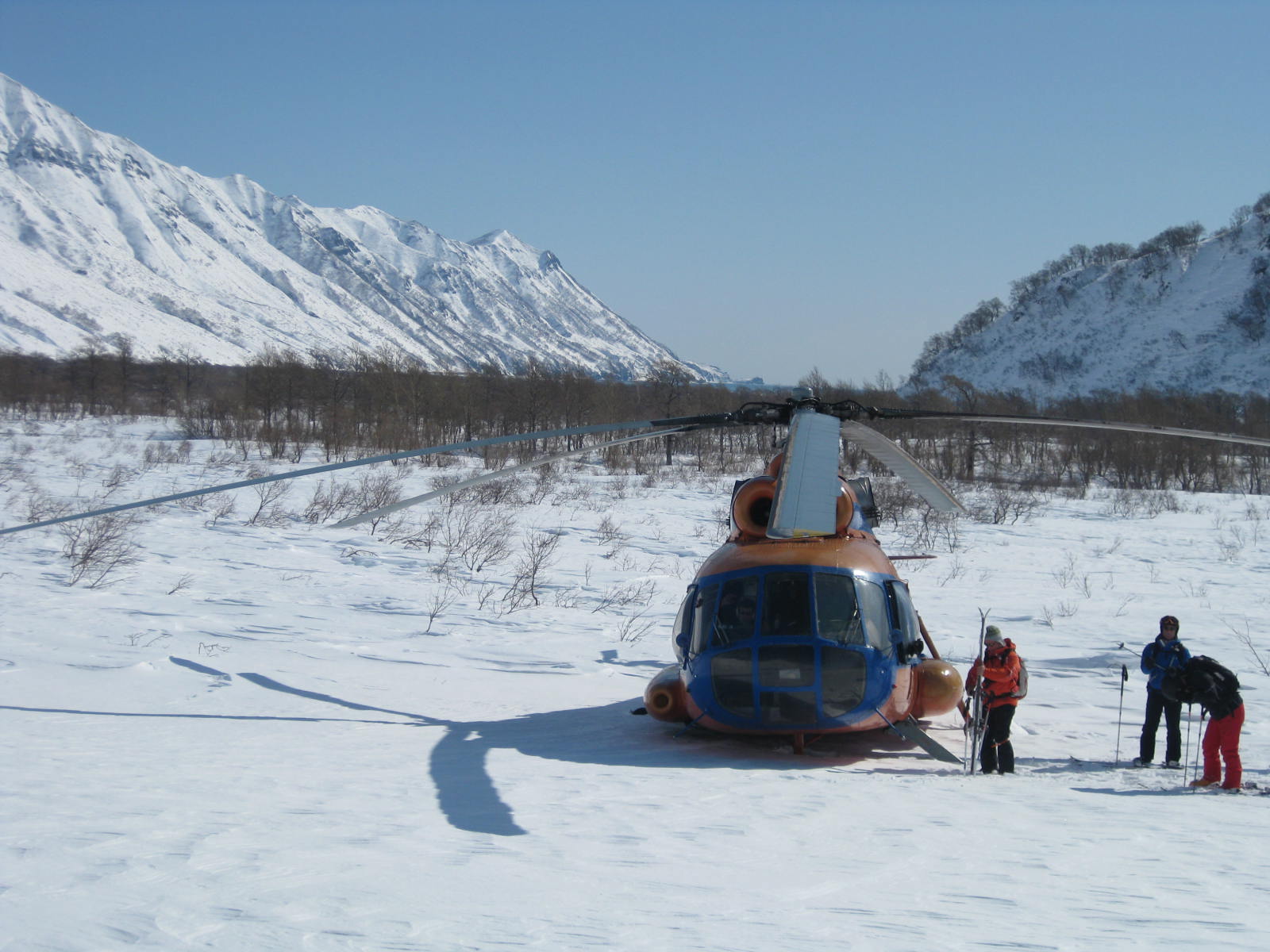